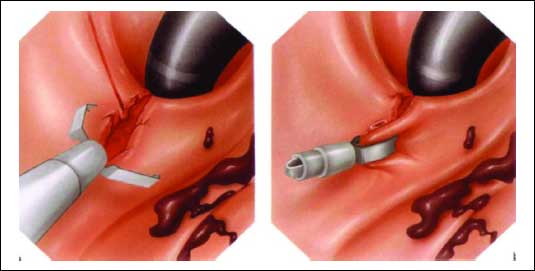 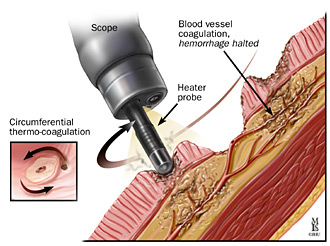 Patient blood management       (Intraoperative bleeding management)
By: Nazli Servatian
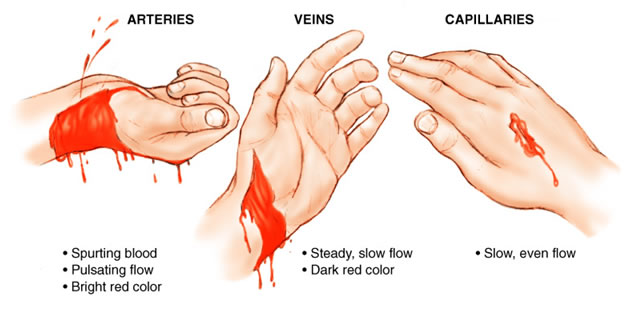 Type of bleeding




Hemostasis



Adjunct hemostatic technique
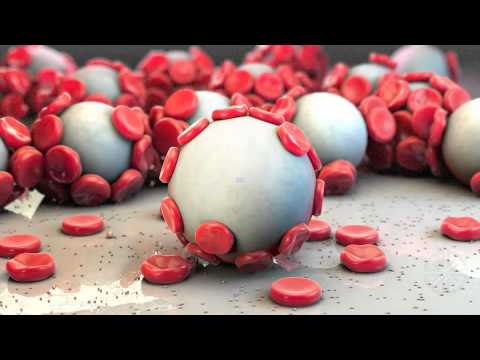 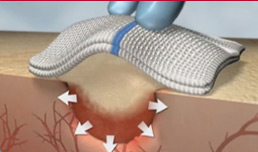 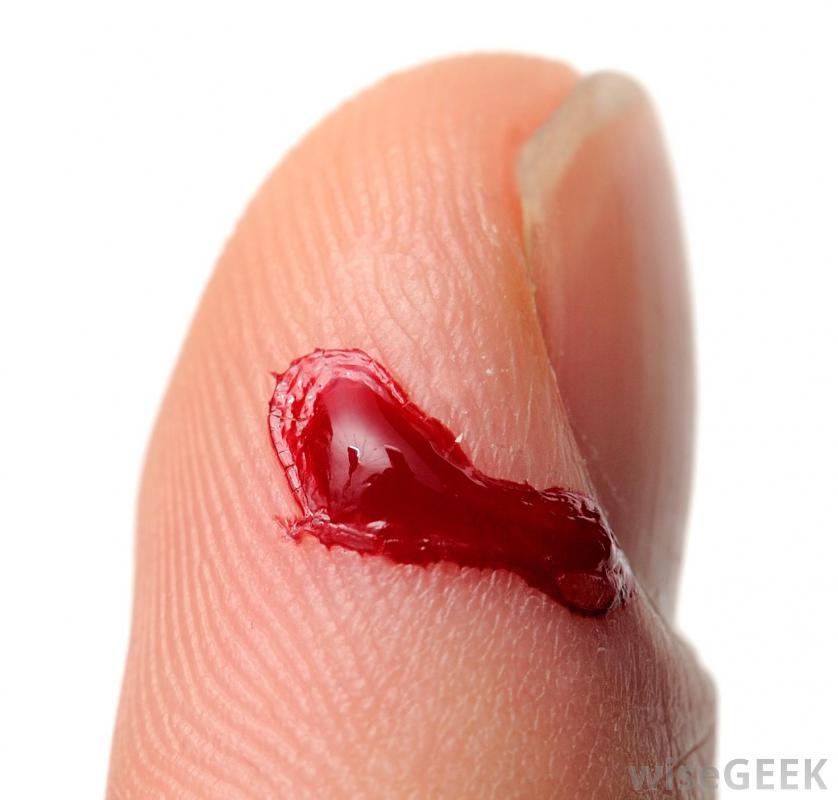 Normal Coagulation Process
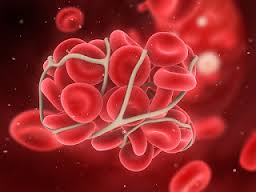 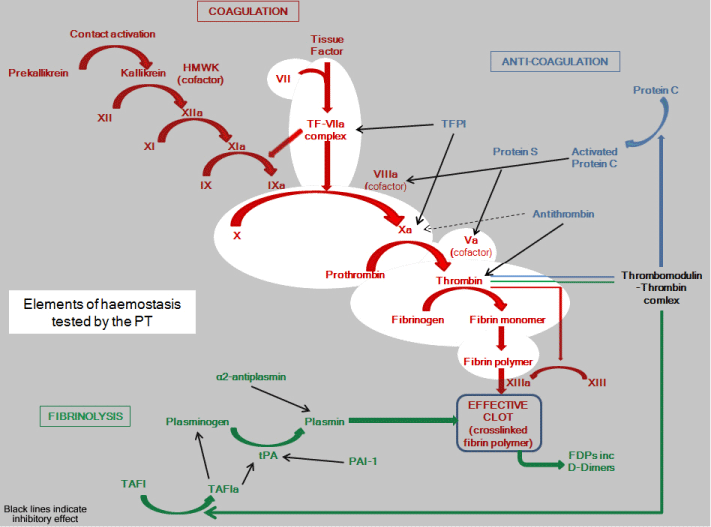 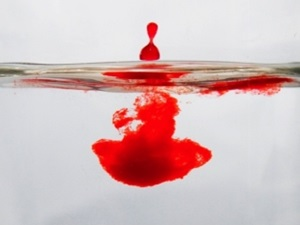 Clinical Implications of Surgical Bleeding
factors that contribute to surgical bleeding


    adverse effects of surgical bleeding


    importance of managing hemostasis
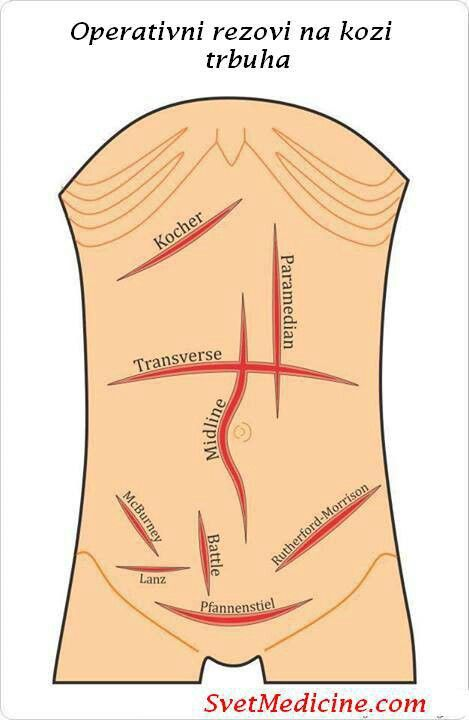 Factors that Contribute to Surgical Bleeding
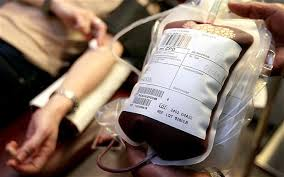 Adverse Effects of Surgical Bleeding
Visual obstruction of the surgical field 
Need for blood transfusions 
Reduction in core temperature 
Thrombocytopenia 
Hypovolemic shock 
Economic consequences
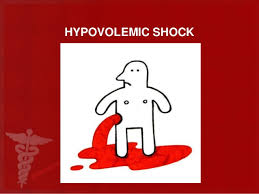 Importance/Benefits of Managing Hemostasis during Surgery
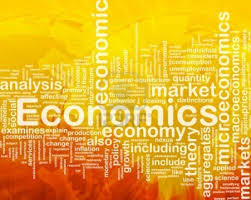 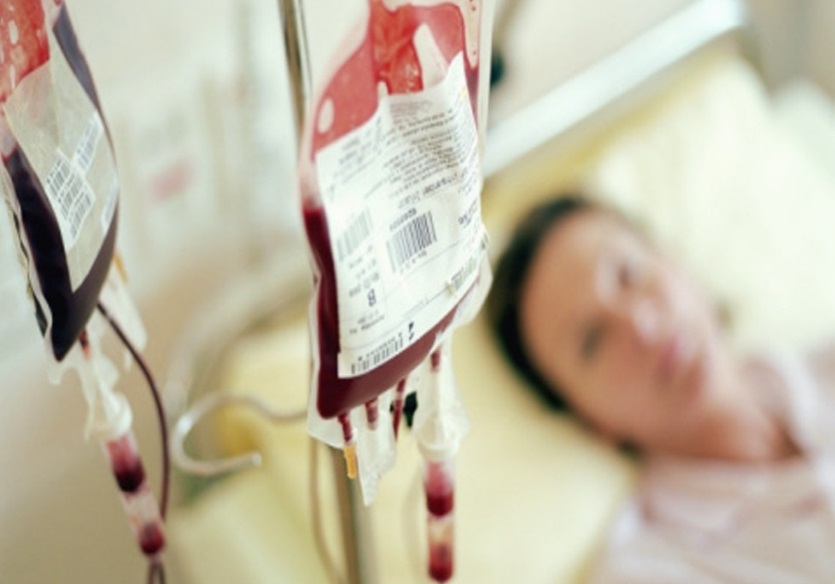 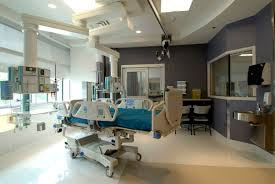 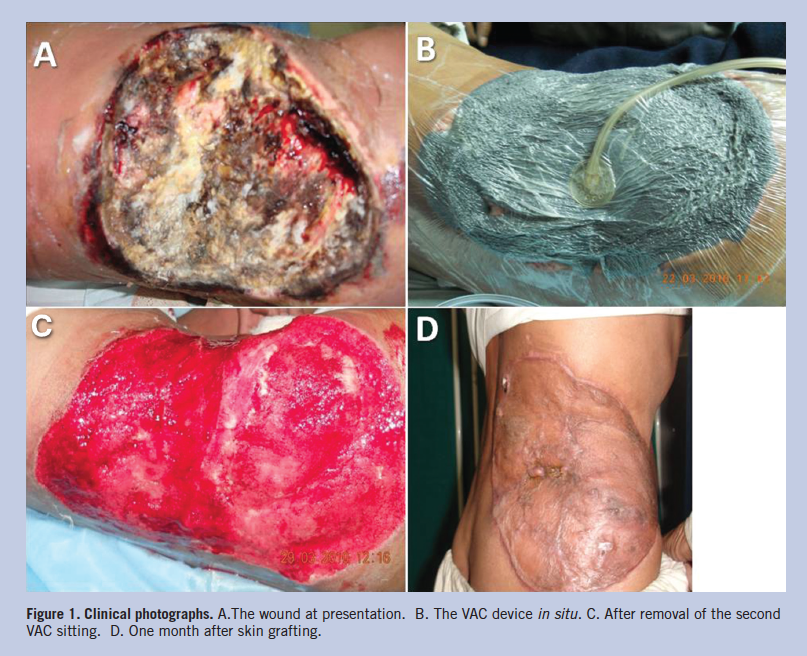 Surgical Hemostasis Techniques
Mechanical methods 



Thermal/energy-based methods 




Chemical methods 
Pharmacological agents 
Topical hemostatic agents
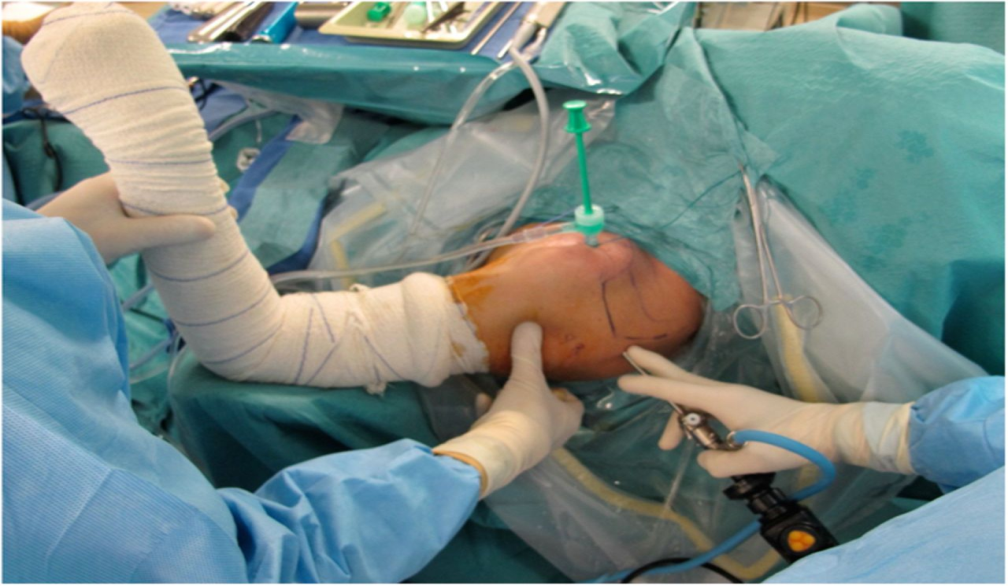 Mechanical Methods
Direct pressure 



Fabric pads/gauzes/sponges




Sutures/staples/ligating clips
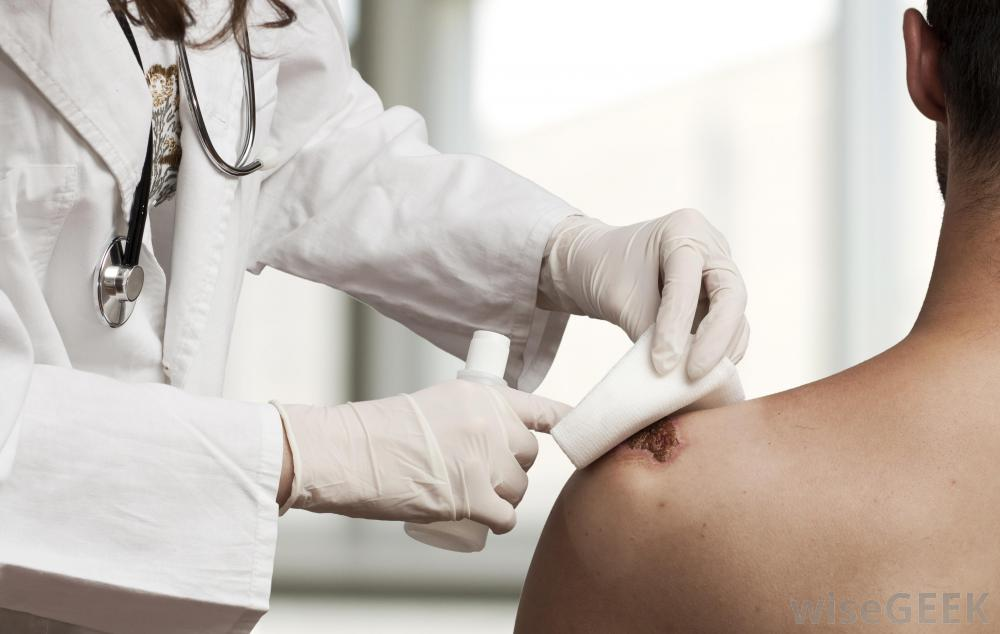 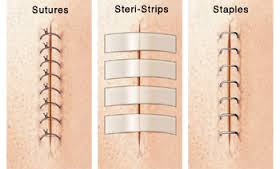 Thermal/Energy-Based Methods
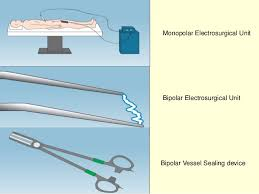 Electro surgery
Monopolar electro surgery 
Bipolar electro surgery 
Bipolar electro surgery vessel sealing technology 
Argon-enhanced coagulation technology
Ultrasonic devices
Lasers
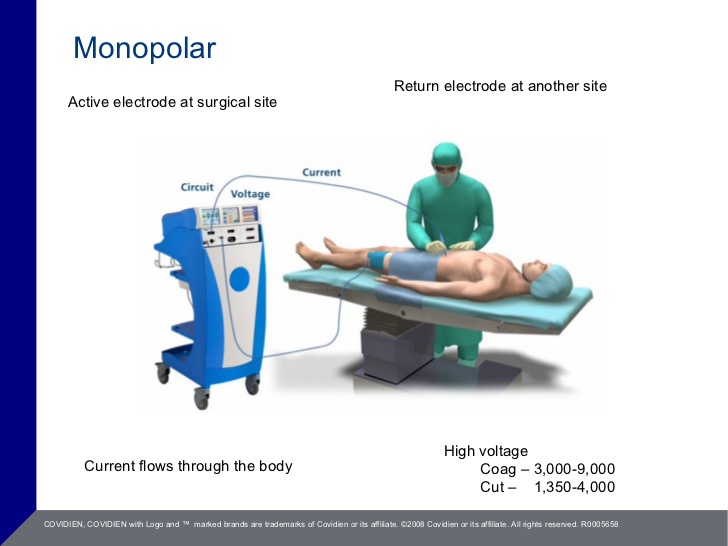 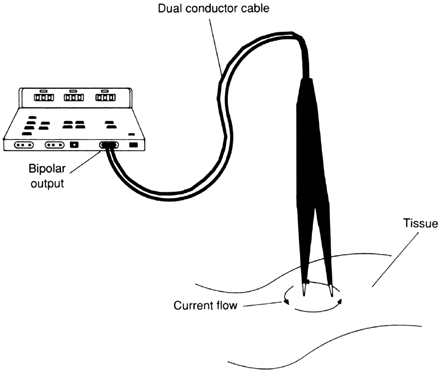 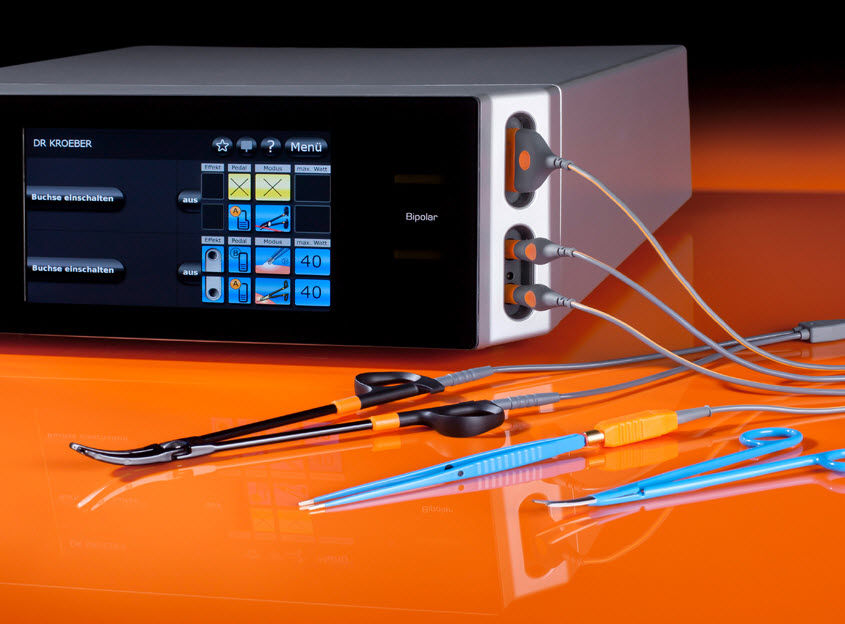 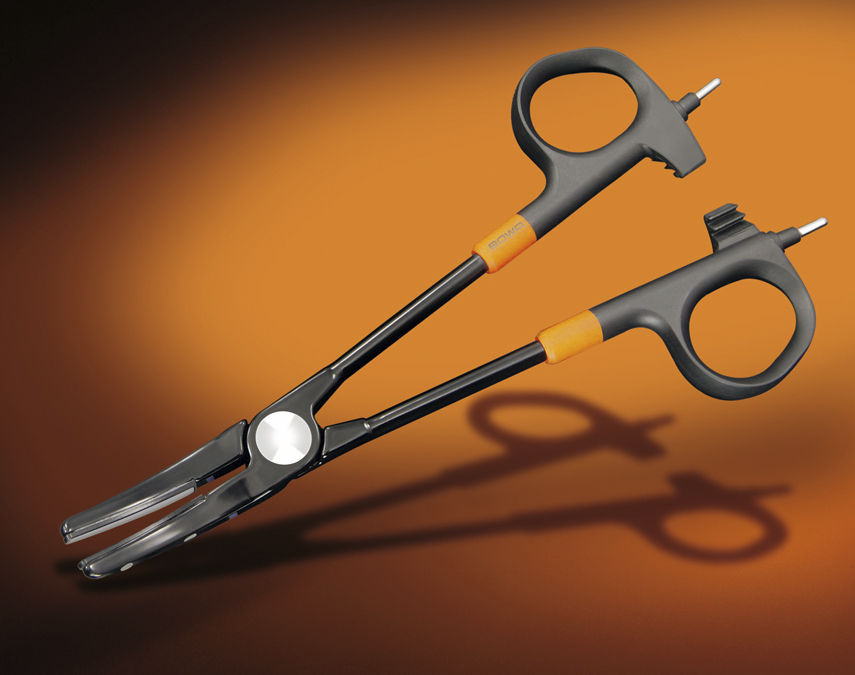 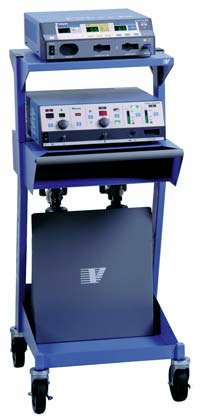 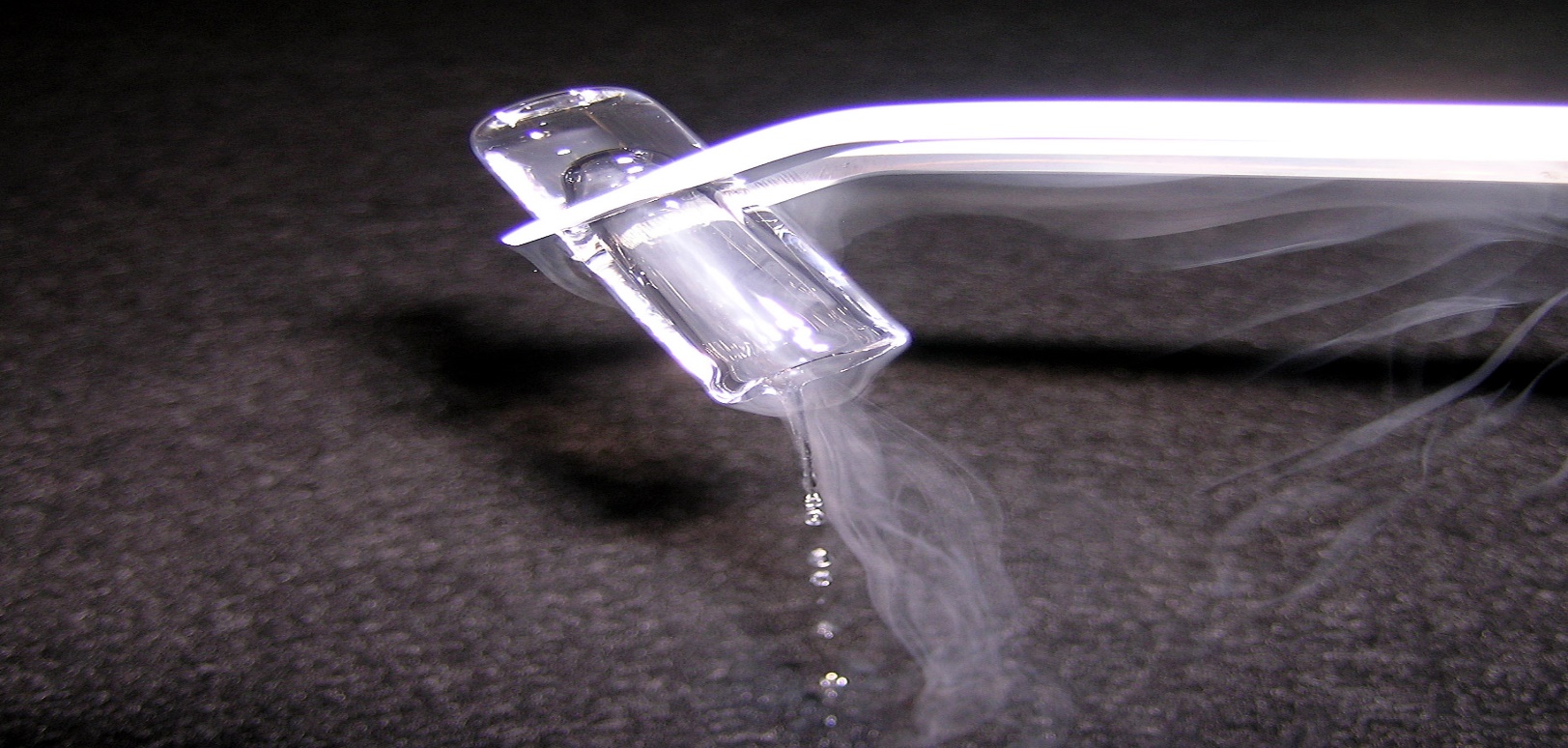 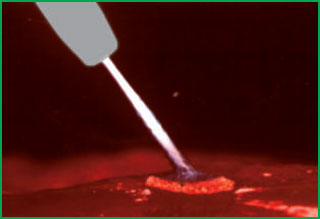 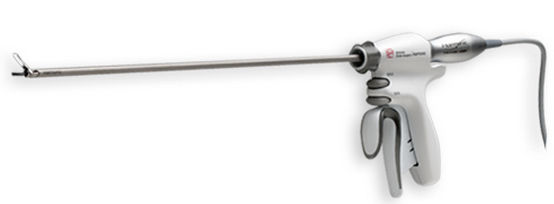 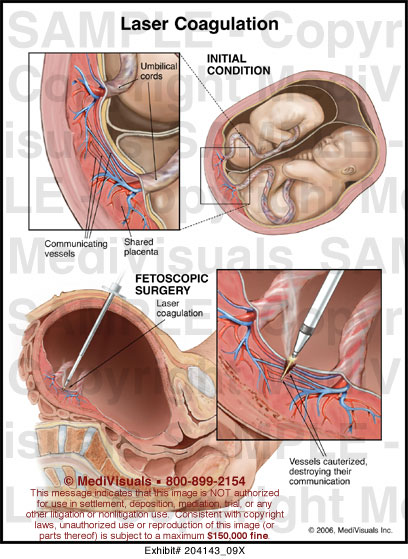 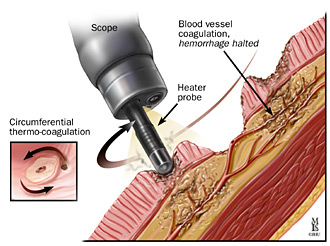 Chemical Methods
Pharmacological agents
Epinephrine 
Vitamin K
Desmopressin 
Lysine analogues (e.g., aminocaproic acid, tranexamic acid) 


Topical hemostatic agents 
Passive (i.e., mechanical) agents 
Active agents
Flowables 
Sealants
Pharmacological agents
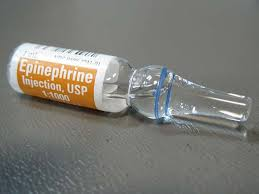 Epinephrine 


Vitamin K


Desmopressin 


Lysine analogues (e.g., aminocaproic acid, tranexamic acid)
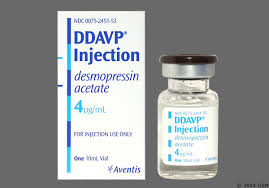 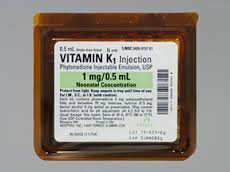 Topical hemostatic agents
Passive (i.e., mechanical) agents 
Collagen-based products
Cellulose
Gelatin 
Polysaccharide spheres

Active agents 
Thrombin products 

Flowables 

Sealants 
Fibrin Sealants
Polyethylene glycol (PEG) polymers
Albumin and glutaraldehyde 
Cyanoacrylate
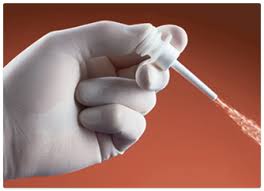 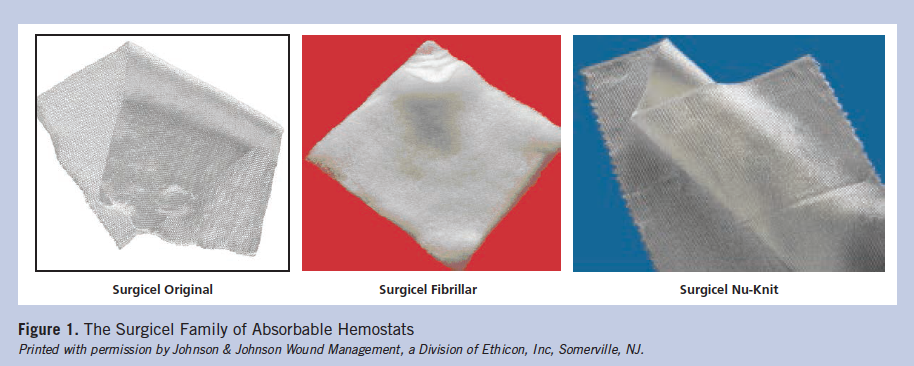 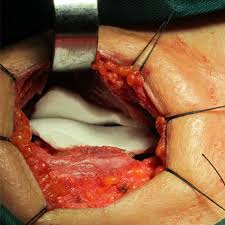 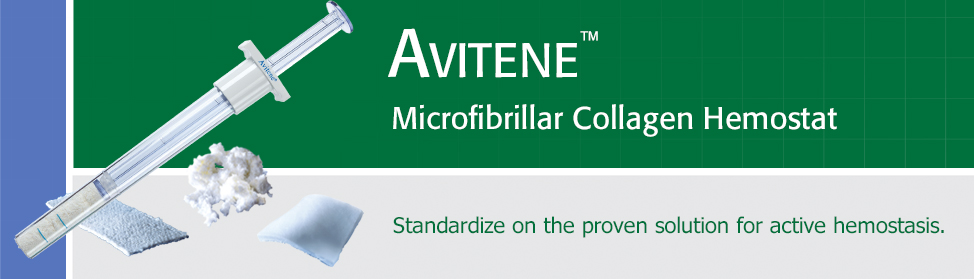 Passive (i.e., mechanical) agents
Collagen-based products


Cellulose


Gelatin 


Polysaccharide spheres
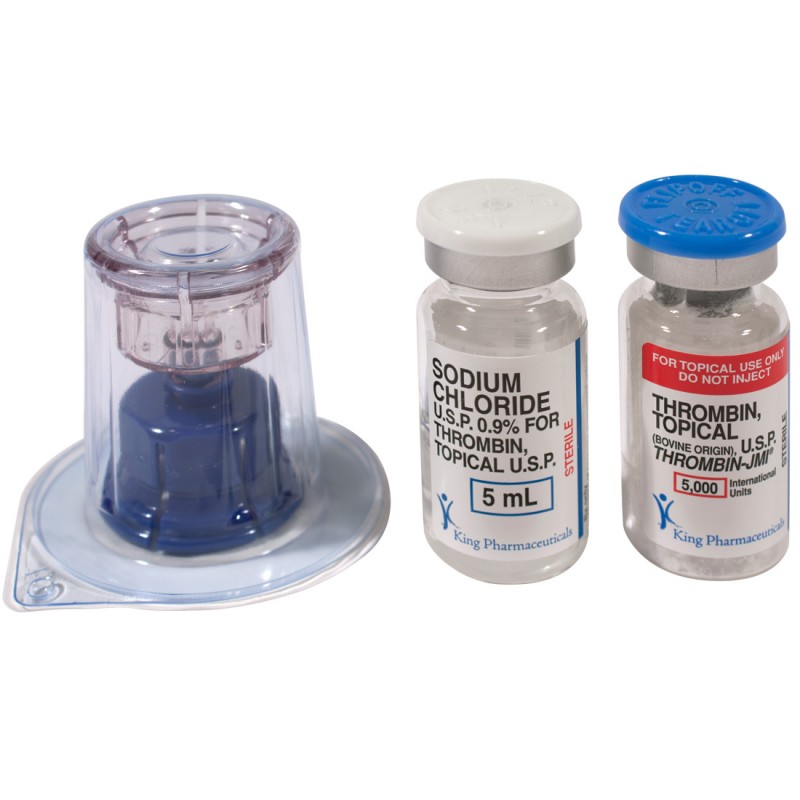 Active agents
Thrombin products 

 (bovine, pooled human plasma, recombinant

 have biological activity at the end of the coagulation cascade 

 hemostasis within 10 minutes in most patients

 available in various forms
Flowable Hemostatic Agents
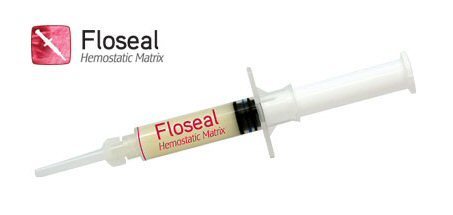 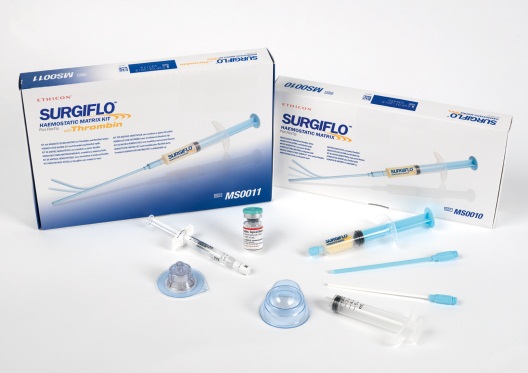 combine a passive and active hemostatic agent
blocking blood flow and actively converting fibrinogen
combination of absorbable bovine gelatin particles and pooled human thrombin(FloSeal)
 absorbable porcine gelatin particles with any of the three thrombin(Surgiflo)
use in all surgical specialties except ophthalmic surgery
should not be: 
used in patients with allergies or known sensitivities to materials of bovine origin
 injected or compressed in to blood vessels or tissue
applied in the absence of active blood flow (eg, to clamped or bypassed vessels) 
used in combination with blood salvage or cardiopulmonary bypass systems
used for closure of skin incisions
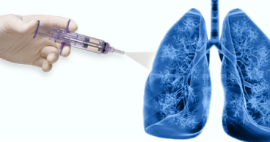 Sealants
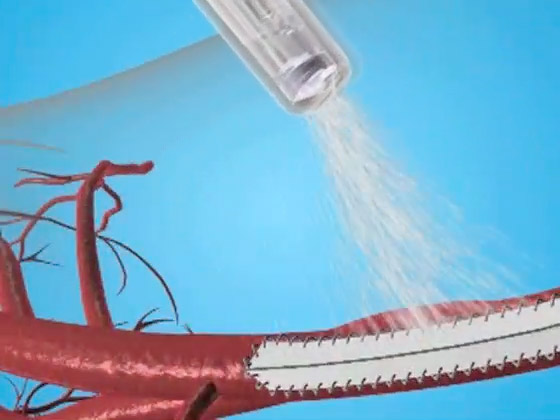 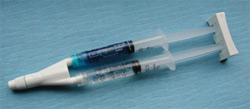 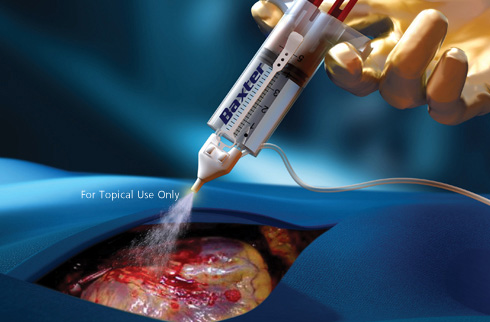 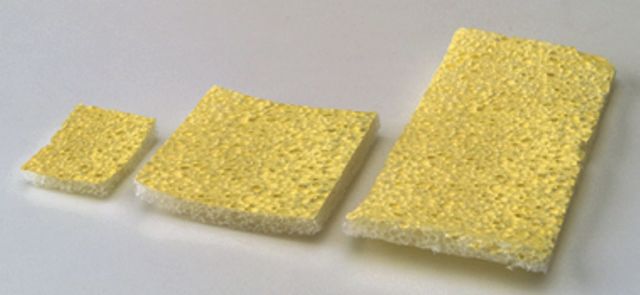 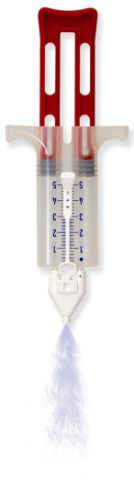 Fibrin Sealants
fibrinogen and thrombin 
pooled human plasma(Tisseel)
individual human plasma with bovine collagen and bovine thrombin (Vitagel)
pooled human plasma and equine collagen(TachoSil)
 coagulopathies who have insufficient fibrinogen OR  receiving heparin
skin grafting, dural sealing, bone repair, splenic injuries…
surgeon should clean wounds of antiseptics containing alcohol, iodine, or heavy metal ions
Polyethylene glycol (PEG) polymers 
CoSeal
DuraSeal
ProGel
Albumin and glutaraldehyde 
10% glutaraldehyde solution and a 45% bovine serum albumin solution
Cyanoacrylate
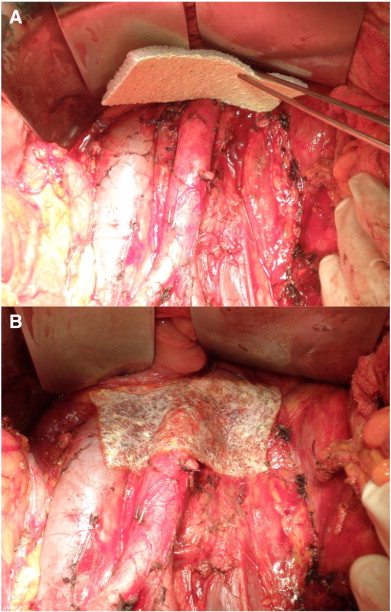 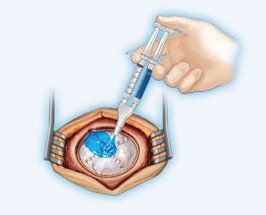 Before using a chemical hemostatic agent, the surgeon or first assistant should:
determine the appropriateness of using a chemical agent in the area requiring hemostasis

evaluate the wound classification because use of most topical hemostatic agents is contraindicated in contaminated wounds

 understand that chemical agents are not intended to act to tamponed or plug a bleeding site

assess the patient for allergies to the agent being considered for use or to the product’s constituents.
The end